Packed Lunch Helper Program™
Let us Help with your Child’s Lunches Brought from Home!
Students who bring a lunch from home can pick 
items from our cafeteria to supplement their lunch.
The items include fruits, vegetables, juices, 
milk, sides and entrees.
FOR FREE!*
Ferndale Area School District’s mission 
is to provide for the nutritional needs of all children
so they can achieve a comprehensive, first-class
education all while increasing fruit, vegetable
and milk consumption which is 
paramount to our vision.
        *Students must take at least 3 components with a minimum of 1 fruit or vegetable to qualify.
No substitutions.
Copyright© 2020 Pittsburgh Regional Food Service Directors
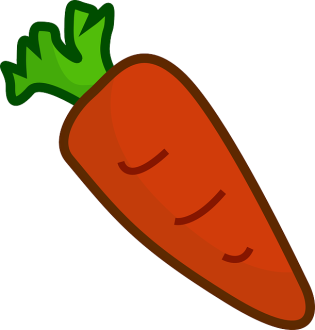 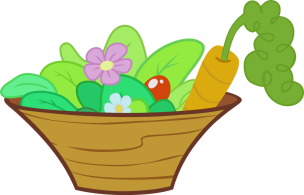 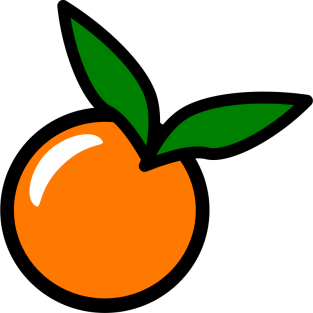 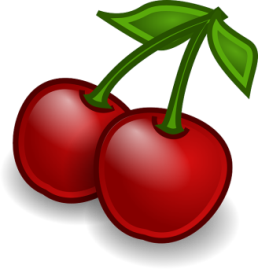 This institution is an equal opportunity employer and provider.